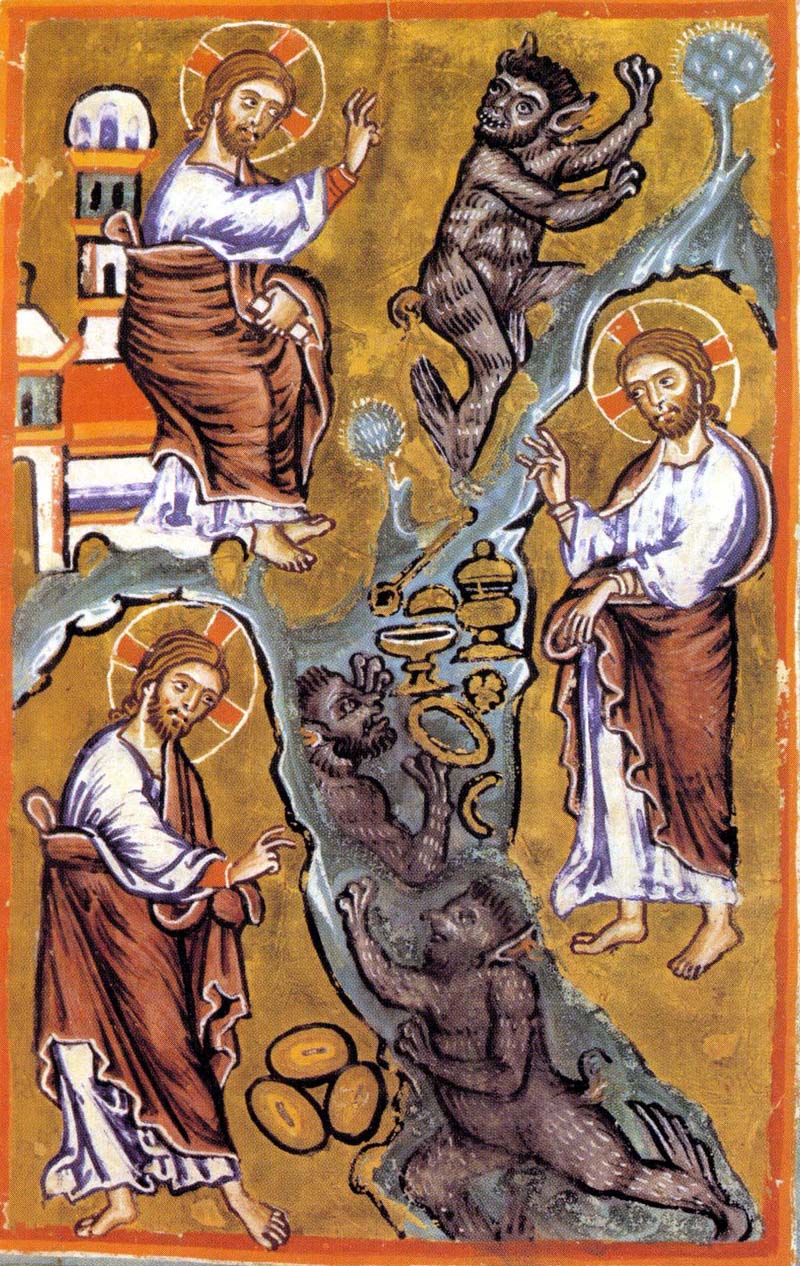 Diaporama du récit 
Matthieu 4, 1-11
Les tentations 
du Christ 
Évangéliaire 
Grand-Saint-Martin 
XIIIe - Cologne
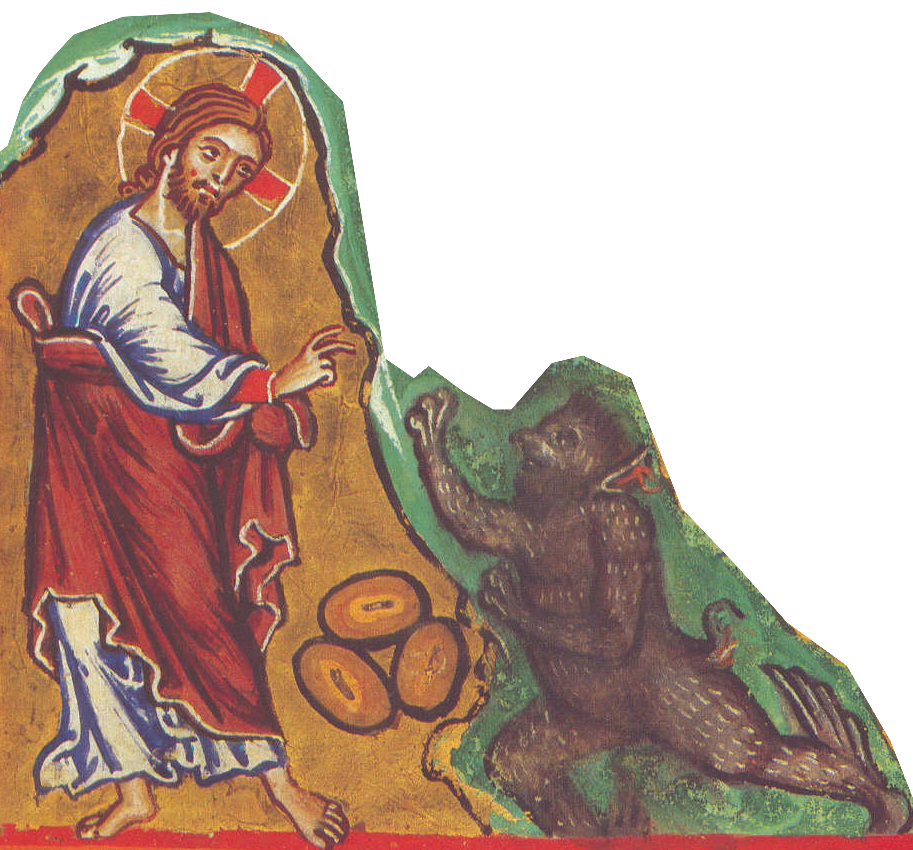 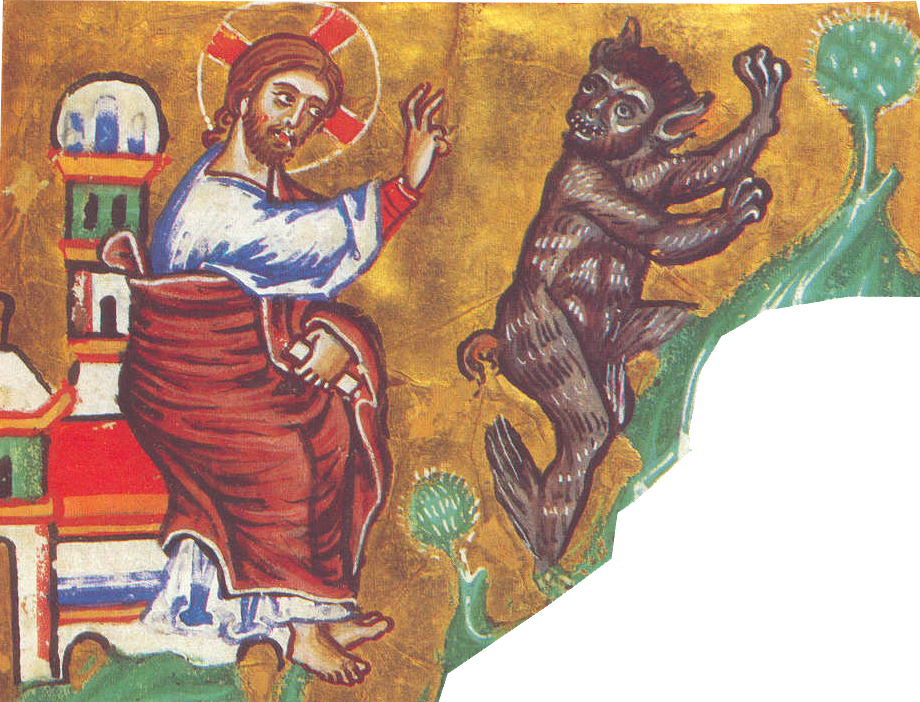 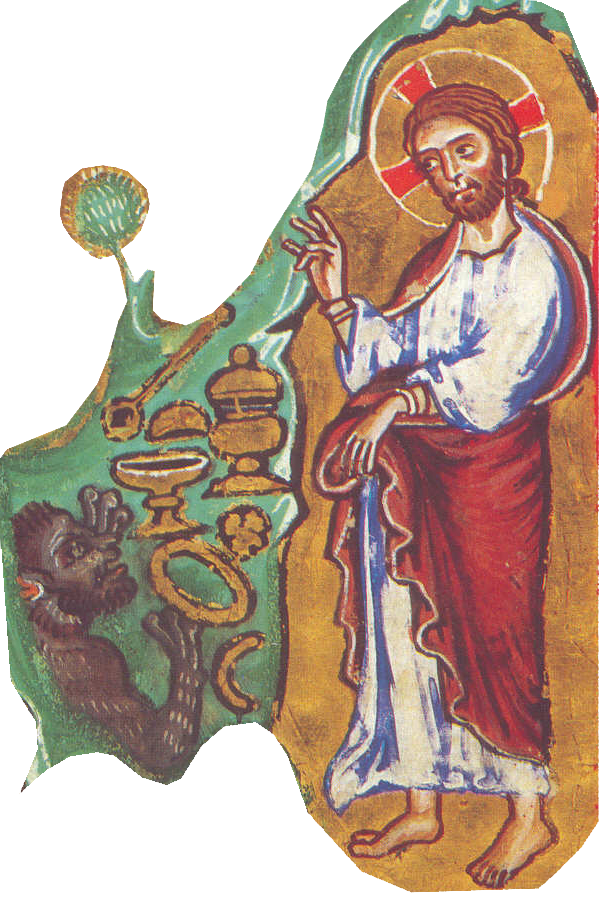 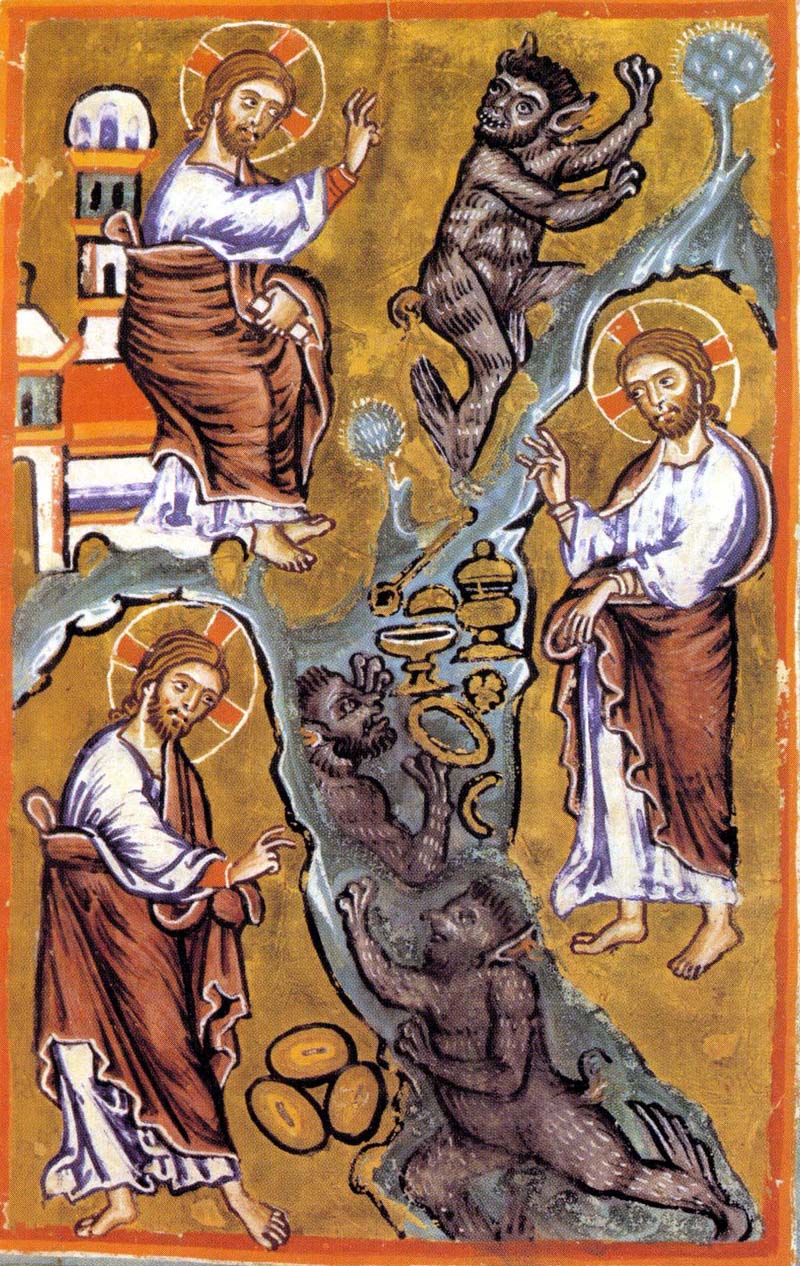 Collection Porte Parole – Module Recevoir 
Site Catéchèse Par la Parole